Il prete nell’annuncio del Vangelo.Intervento di don Luciano Meddi al percorso di formazione permanente del clero di Velletri-Segni
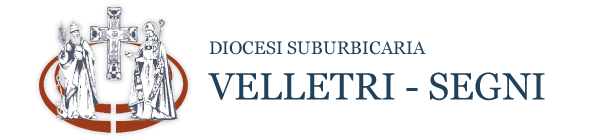 www.lucianomeddi.eu
Il prete nell’annuncio del Vangelo
1
Il vangelo della Gioia
La comprensione della “conversione missionaria” di EG si arricchisce molto se si chiarisce in primo luogo il valore della espressione “evangelizzazione”. 
Il vocabolario della evangelizzazione (Vangelo, evangelizzazione, annuncio, kerygma, dottrina) struttura il compito missionario individuato da EG. 
Si identifica con il messaggio di Gesù che testimonia l’amore di Dio senza escludere il mistero della sua persona.
 Il processo di evangelizzazione si compone di Vangelo, di annuncio e di kerygma. Questo annuncio è la base-fondamento della progressione formativa dei credenti; diventa catechesi  kerygmatica e mistagogica ma anche impegno sociale e condizione per il dialogo ecumenico. 
Il Vangelo non esclude la dottrina ma non ne fa il suo centro interpretativo che, invece, rimane la comunicazione della gioia
www.lucianomeddi.eu
Il prete nell’annuncio del Vangelo
2
I passaggi
Evangelizzare, via della NE
Il duplice annuncio
I campi e i terreni della missione
Il soggetto della evangelizzazione
Le azioni dell’evangelizzazione
I dinamismi
Il presbitero moderatore e animatore
www.lucianomeddi.eu
Il prete nell’annuncio del Vangelo
3
Evangelizzare, via della NE
NE come riforma o qualità della vita ecclesiale
Attraverso una «conversione pastorale» 
Centrata sul Vangelo
Evangelizzazione come dimensione e azione propria della missione
www.lucianomeddi.eu
Il prete nell’annuncio del Vangelo
4
Il duplice annuncio
Mentre Sinodo 2012 rimaneva sul kerigma paolino
EG ci presenta due annunci
L’amore di Dio scaturito dalla Risurrezione (annuncio spirituale)
L’annuncio dell’avvento del regno o sovranità di Dio a vantaggio degli esclusi (annuncio messianico)
Occorre ripensare la narrazione dell’annuncio?
www.lucianomeddi.eu
Il prete nell’annuncio del Vangelo
5
I campi e i terreni della missione
La società e la cultura sono certamente lontani dalla visione cristiana, e tuttavia:
La crisi della cultura è etica più che dottrinale: produce marginalizzati
Questa stessa società e «città» non è abbandonata da Dio ma possiede in sé i dinamismi dello Spirito
Pastorale come risveglio dei doni spirituali?
www.lucianomeddi.eu
Il prete nell’annuncio del Vangelo
6
Il soggetto della evangelizzazione
Tutti siamo chiamati alla missione; siamo popolo di discepoli-missionari
In forma di popolo, nella quotidianità della testimonianza della vita nuova e nella vicinanza agli esclusi
Il ministero ordinato è a servizio di questa chiamata universale
La parrocchia luogo privilegiato
Relativizzare la pastorale dei «nuovi evangelizzatori»?
www.lucianomeddi.eu
Il prete nell’annuncio del Vangelo
7
Le azioni dell’evangelizzazione
Più che pastorale dell’ardore e delle azioni eccezionali, si tratta di riportare il vangelo nella pastorale ordinaria
Predicazione e omelia
Riqualificazione kerigmatica, mistagogica e formativa della catechesi
Pastorale biblica
Pastorale della dimensione sociale del vangelo
www.lucianomeddi.eu
Il prete nell’annuncio del Vangelo
8
I dinamismi
1. Lo stile missionario della Chiesa in uscita“la comunità di discepoli missionari che prendono l’iniziativa, che si coinvolgono, che accompagnano, che fruttificano e festeggiano” [n.24]. 
2. L’inculturazione via  della evangelizzazione. 
3. Il processo formativo e comunicativo
www.lucianomeddi.eu
Il prete nell’annuncio del Vangelo
9
Il presbitero moderatore e animatore
Il compito epocale: quale narrazione?
Il personale rapporto con la scrittura come «vangelo»
La progettazione pastorale secondo le categorie bibliche e messianiche
Guidare il discernimento dei segni per i tempi
Dare energia e sostenere i carismi delle persone
Sviluppo della pastorale dei ministeri per una «comunità ministeriale» in una chiesa di popolo
www.lucianomeddi.eu
Il prete nell’annuncio del Vangelo
10
I passaggi
Evangelizzare, via della NE
Il duplice annuncio
I campi e i terreni della missione
Il soggetto della evangelizzazione
Le azioni dell’evangelizzazione
I dinamismi
Il presbitero moderatore e animatore
www.lucianomeddi.eu
Il prete nell’annuncio del Vangelo
11